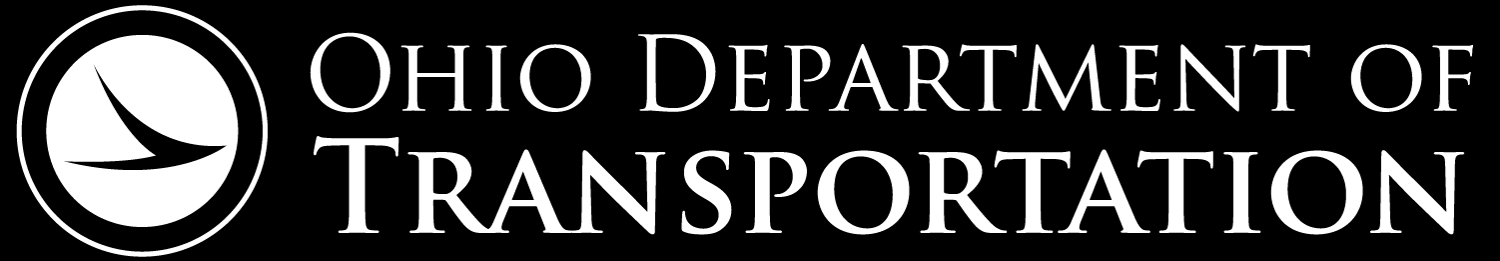 LPA Recovery for CE Costs
Ohio Department of Transportation
Diane Wright, External Audit Supervisor, LPA Program
Division of Finance
October 2011
Overview
History & Background
Timekeeping Requirements
Actual Cost Method
Safe Harbor Method
Cost Allocation Plan (CAP) Method
Approval Process
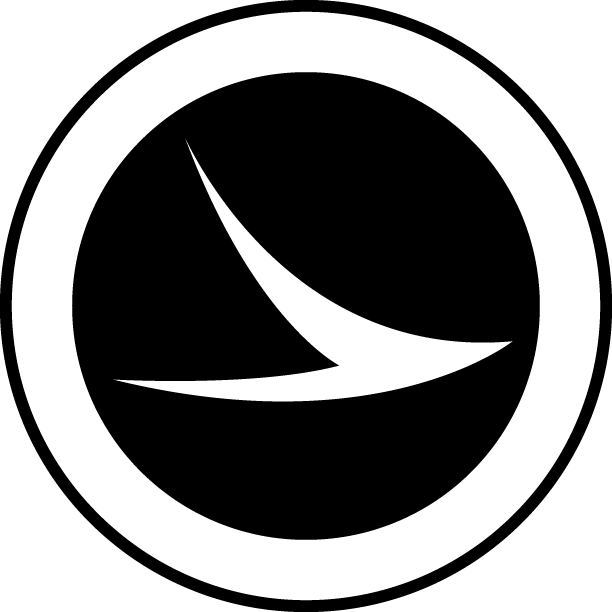 History & Background
History & Background
OMB Circular A-87
Establishes cost principles that must be followed on Federally funded projects
Attachment B Section 8(h) 
Lists several timekeeping requirements 
These requirements MUST be followed for CE Labor to eligible for Federal reimbursement
History & Background
LPAs MUST comply with the timekeeping requirements of A-87 for CE labor to be eligible for Federal reimbursement
LPAs are also able to recover fringe benefits and overhead for CE labor – 3 methods
Audit Memo Cost Recovery for Fringe Benefits and Overhead addresses CE reimbursement
Memo is in the LPA Manual and on the LPA Audit website
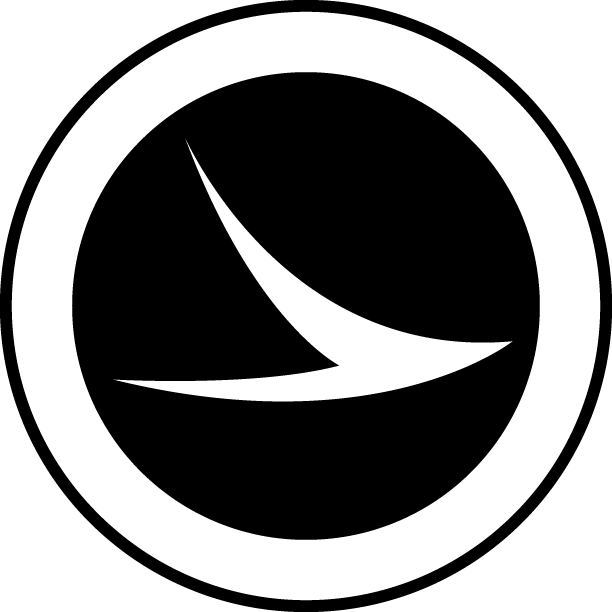 Timekeeping Requirements
Timekeeping Requirements
Labor rates billed on Federal projects must be based on payrolls
The labor rate billed on the project must match the pay rate actually paid to the employee
Supporting documentation is the payroll report
Timekeeping Requirements
Employees working on multiple activities must support their time on a timecard if they work on (in a year):
More than one Federal project
A Federal project and a non Federal project
A direct activity and an indirect activity
An unallowable activity and an allowable activity
Timekeeping Requirements
Timecards MUST:
Reflect an after the fact distribution of actual activity of each employee
Account for all hours worked plus any leave time used
Be prepared at least monthly and must coincide with one or more pay periods
Be signed and dated by the employee
Timecard Example
Timekeeping Requirements
Summary:
In order for CE costs to get reimbursed LPAs MUST:
Track time each day by activity on timecards
This must be done by all employees working on multiple activities
Timecards MUST be reviewed, signed, and show all hours
Only tracking hours worked on Federal projects or  only tracking hours while a Federal project is in progress is noncompliant
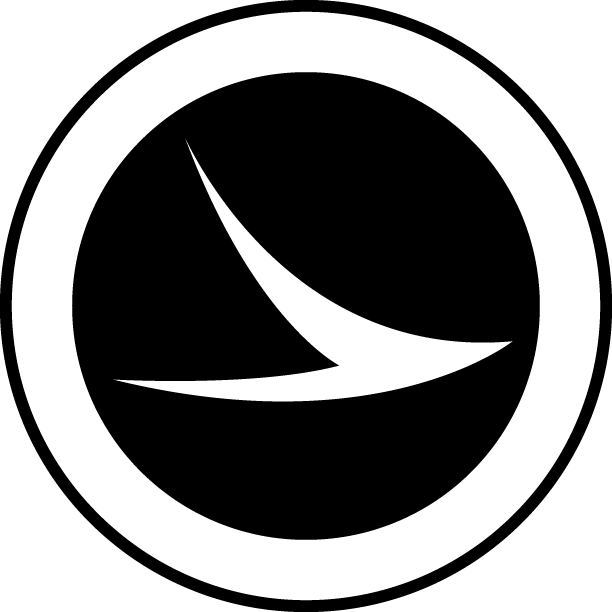 Actual Cost Method
Actual Cost Method
LPAs are reimbursed for the actual cost of fringe benefits plus the actual labor cost
The employer share of the fringe benefits can be found on the payroll reports.
Note:  Fringes do NOT increase for OT hours
LPAs do NOT recover overhead costs
Example
Actual Cost Method
To use this method you MUST:
Obtain approval from ODOT Office of External Audits – PRIOR to labor being incurred
Include with your CE invoices:
Timesheets to support number of hours worked
Payroll summary report(s) to support pay rate and fringe rate for each employee
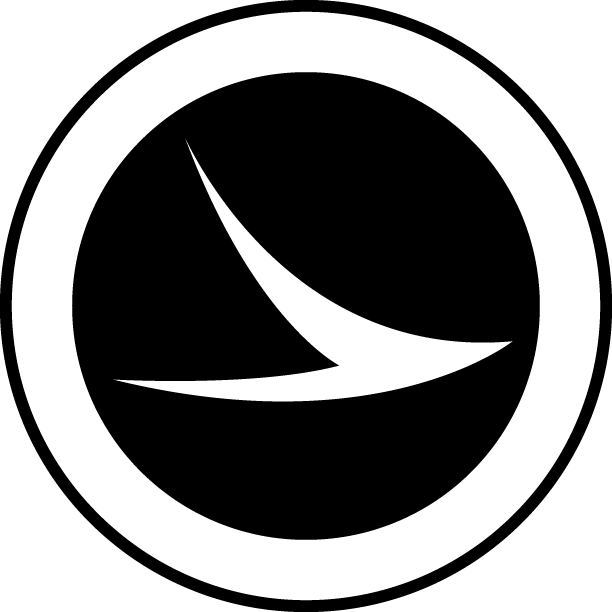 Safe Harbor Rate Method
Safe Harbor Rate Method
LPAs are reimbursed for fringe benefits and overhead costs using set rates determined by the Auditor of State
Fringe rate is 30% and applied to direct labor (excluding OT premium)
Overhead rate is 38% and is applied to direct labor (excluding OT premium) plus the fringe cost
Template is available on LPA Audit website
http://www.dot.state.oh.us/Divisions/Finance/Auditing/Pages/LocalPublicAgencies-LPA.aspx
Safe Harbor Rate Example
Safe Harbor Rate
To use this method you MUST:
Obtain approval from ODOT Office of External Audits – PRIOR to labor being incurred
Include with your CE invoices:
Timesheets to support number of hours worked
Payroll summary report(s) to support pay rate each employee
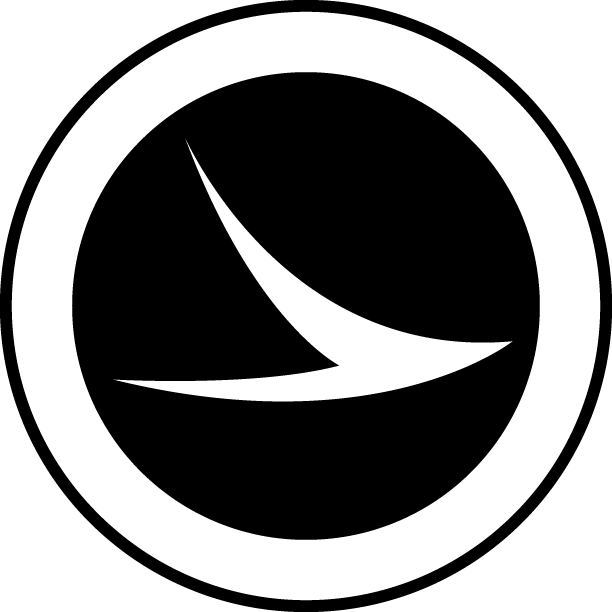 Cost Allocation Plan (CAP) Method
Cost Allocation Plan Method
LPAs are reimbursed for fringe benefits and overhead costs using rates calculated in accordance with OMB Circular A-87
Rates are calculated based on the LPAs annual financial information
Most complex method
All CAP rates are inspected by ODOT
All CAP rates are subject to audit by ODOT
Template is available on LPA Audit website
http://www.dot.state.oh.us/Divisions/Finance/Auditing/Pages/LocalPublicAgencies-LPA.aspx
Cost Allocation Plan Method
Cost Allocation Plan Method
To use this method you MUST:
Obtain approval from ODOT Office of External Audits – PRIOR to labor being incurred
Include with your CE invoices:
Timesheets to support number of hours worked
Payroll summary report(s) to support pay rate for each employee
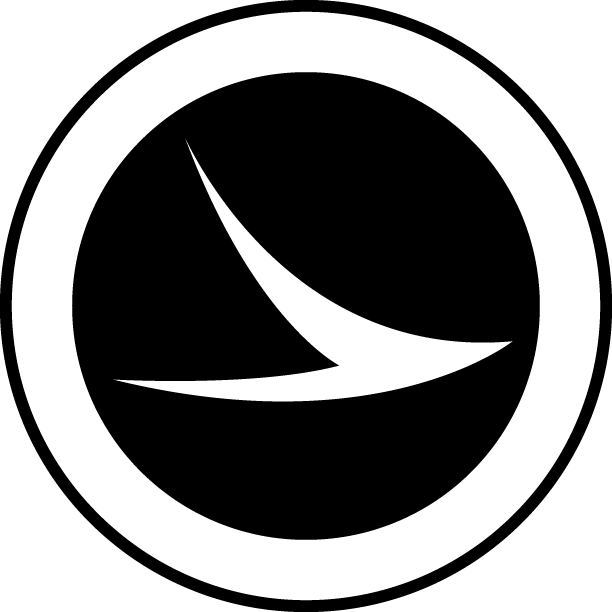 Approval Process
Approval Process
All methods must be approved by ODOT Office of External Audits
Actual Cost and Safe Harbor approvals are valid through 12/31
CAP rates must be submitted to ODOT by 3/31 and are valid through the following 3/31
The approved rates can NOT be applied to labor incurred prior to receiving approval
ODOT Office of External AuditsContact Information
Diane Wright, LPA External Audit Supervisor
Diane.wright@dot.state.oh.us

Jana Cassidy, External Audits Administrator
Jana.cassidy@dot.state.oh.us

http://www.dot.state.oh.us/Divisions/Finance/Auditing/Pages/LocalPublicAgencies-LPA.aspx

Ohio Department of Transportation
1980 W. Broad St., 4th Floor
Columbus, Ohio  43223
614-387-7631
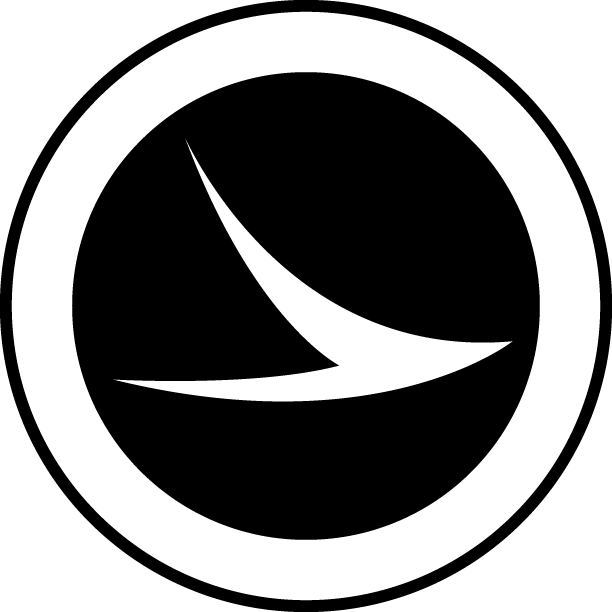 Questions?